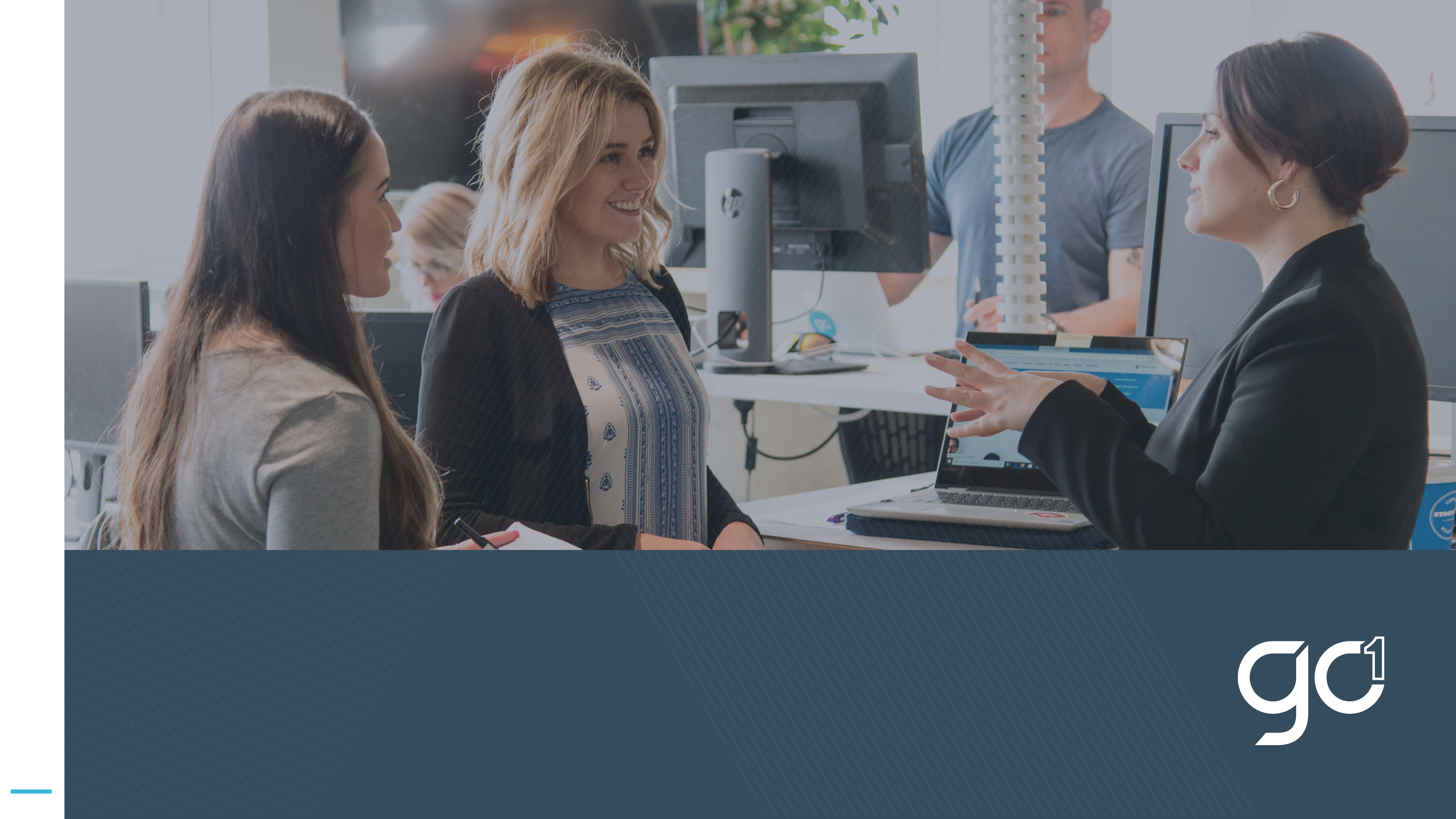 GO1 | Platform partnership
Partner with GO1
Access the world’s largest  corporate training library
1
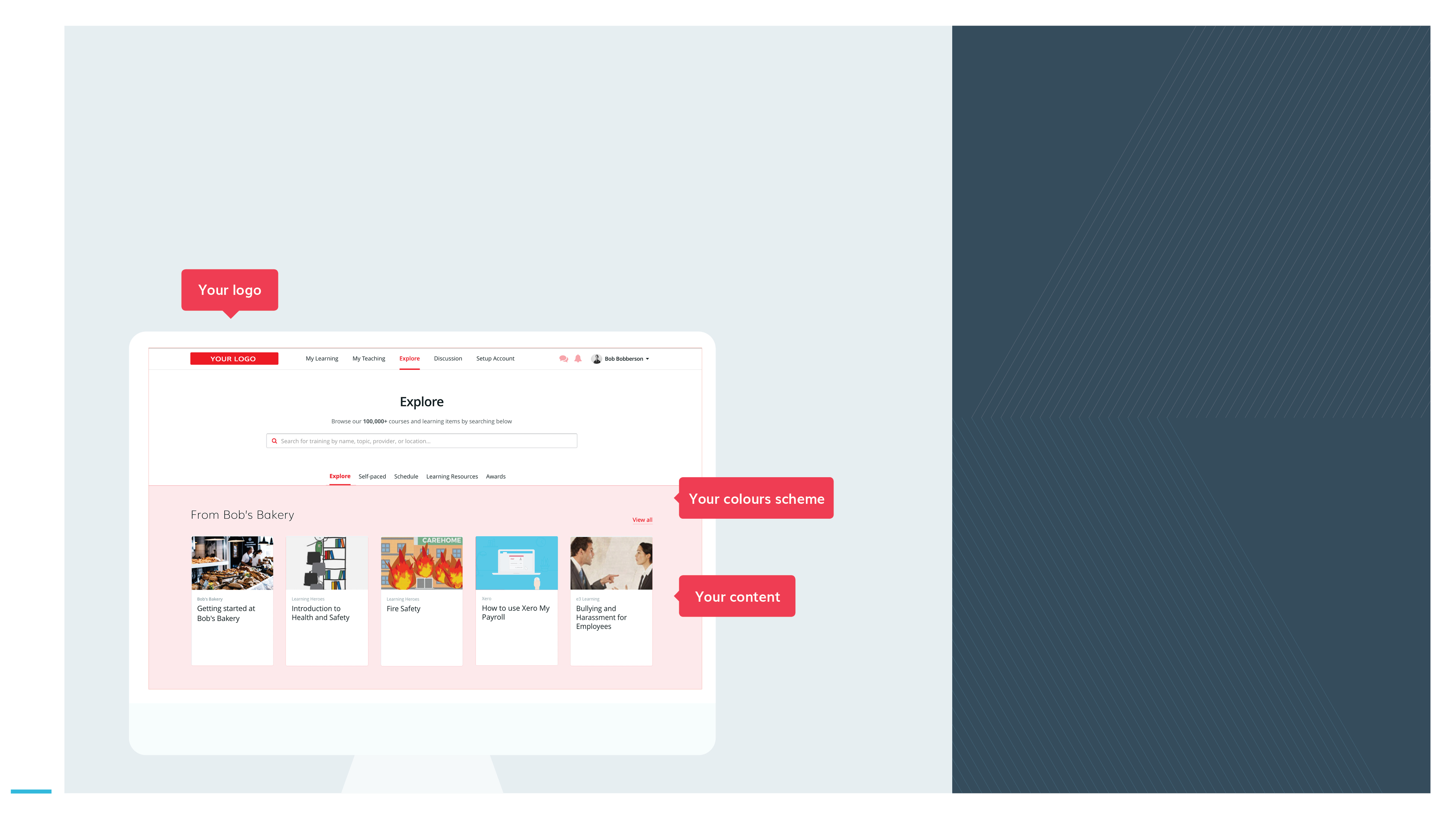 GO1 | Platform partnership
A GO1 platform partnership
GO1 helps to...
Extend your value chain by  providing your customers  an integrated learning  management solution.
Distribute your own content  or enable your customers to  create their own sophisticated  and interactive training.
Offer personal development  and compliance training to  your customers – without the  need for a complex LMS or  content provider integration.
Let GO1’s LMS power your product.
Become a platform  partner today!
2
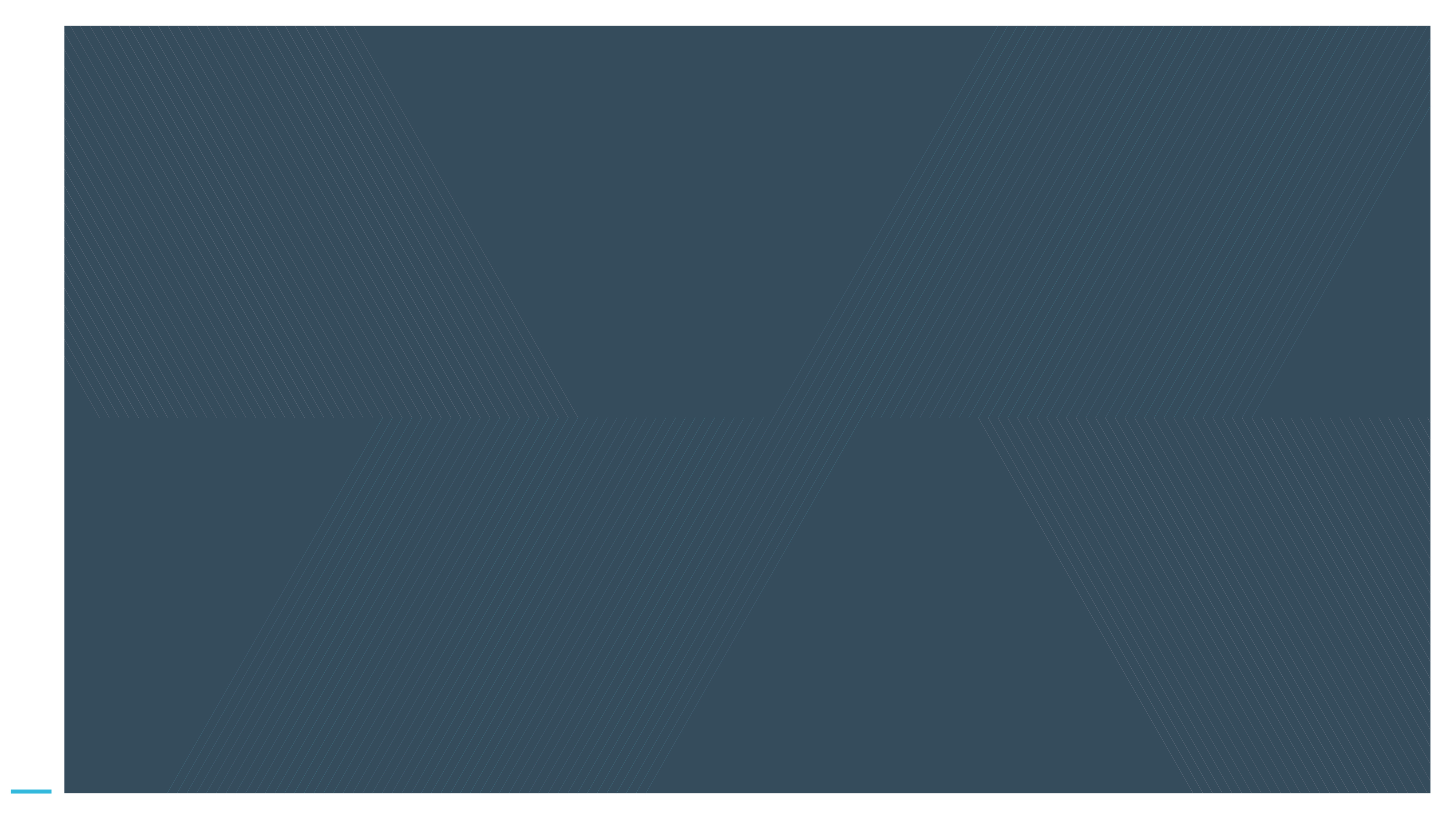 GO1 | Platform partnership
Are you a…
B2B SaaS platform looking to  enhance its offering through the  provision of LMS capability?
Enabling their customers  recruiters to assign valuable  training and in-house onboarding  courses on or before the  candidates start date.
Find out why organizations like  yours have powered their product  with the GO1 platform.
Complispace powered by GO1’s  platform has enabled them to  rapidly distribute their compliance  based online training to a user  base in more than 1000 schools  across Australia.
3
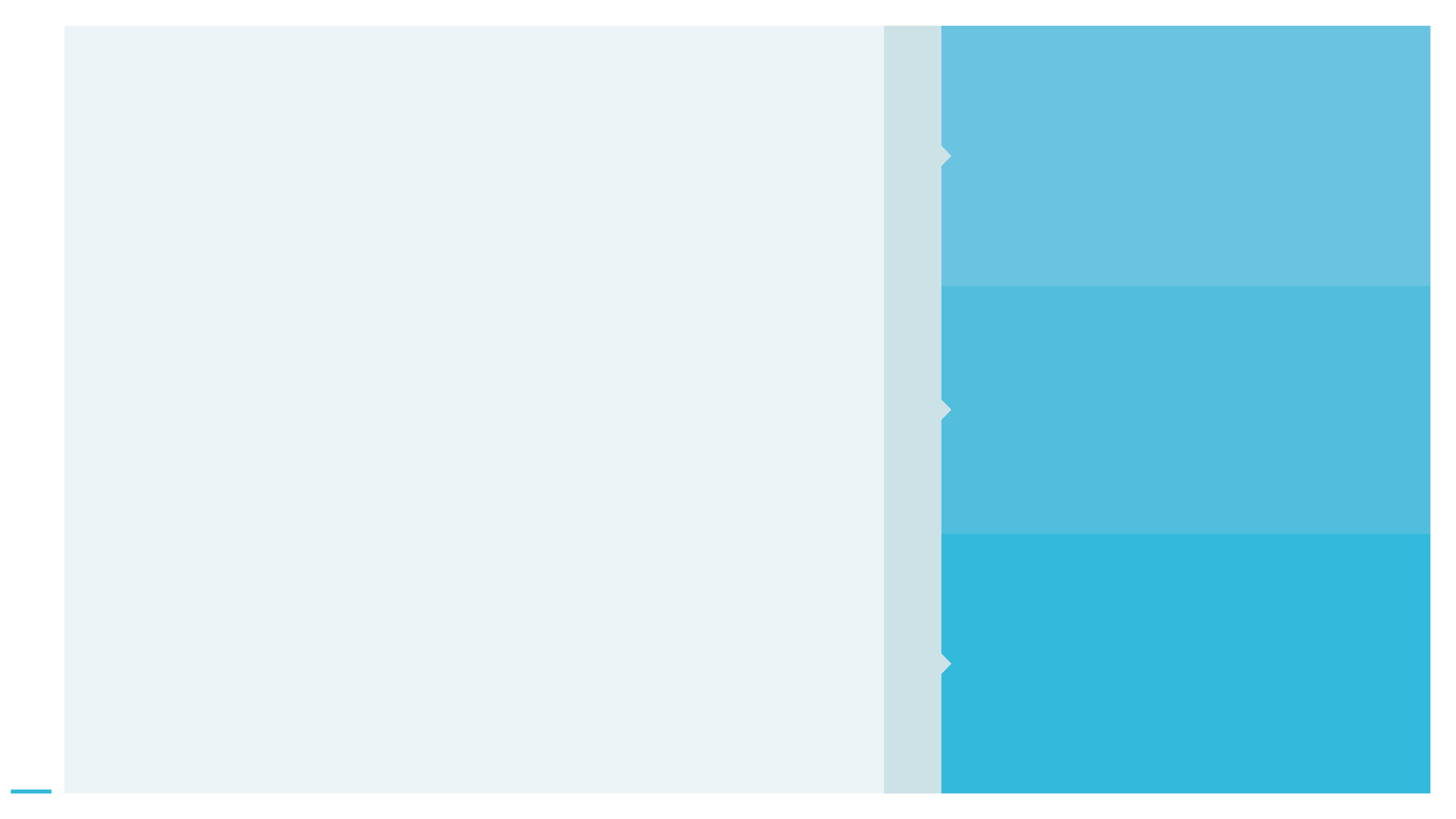 GO1 | Platform partnership
GO1 Learning Platform
GO1 offers a Cloud based online training platform,  with LMS capability including the ability for users to  build their own courses. Accessible 24/7 on any mobile  or tablet device.
Partner with GO1
With the world’s largest network of online training providers,
GO1 simplifies your corporate training.
GO1 PRODUCT SUITE
GO1 Content Marketplace
The marketplace contains more than 400,000  learning items. Ranging from free to pay-per-use  courses covering compliance, soft skills and personal  development content.
GO1 Premium Library
GO1 offers a premium library made up of the most  in-demand courses available from GO1’s network of  global content creators.
Each year GO1 trains more than 500,000 people!
4
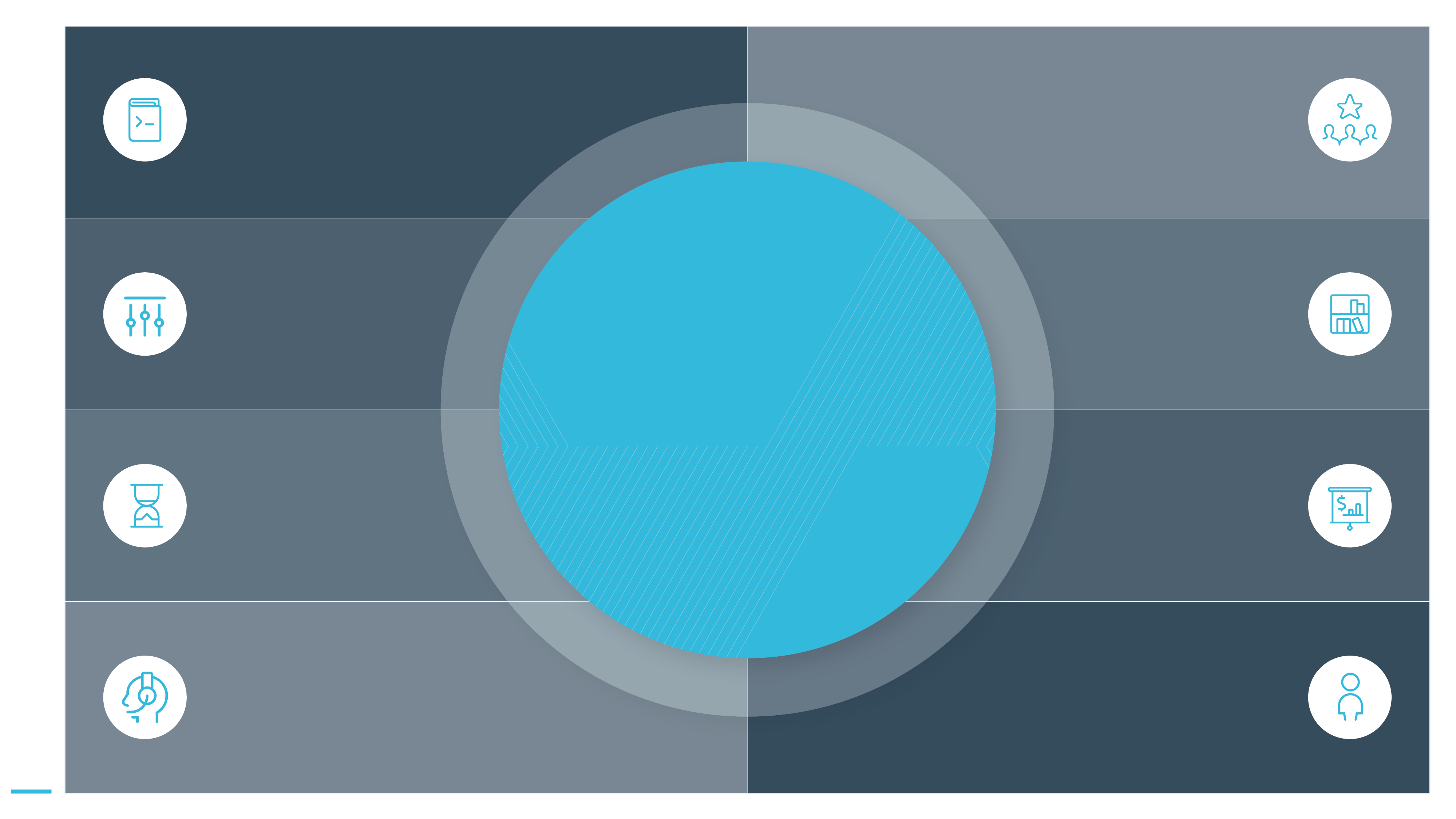 GO1 | Platform partnership
Open new doors
Leverage the fast growth of  the online learning industry;  to attract new clients.
Development tools
You will have access to our proven  partner integration patterns.
Flexible integration  options
We can work with you to  develop the appropriate  solution to suit your needs.
Generate  additional value
Expand your product portfolio  with GO1’s platform and  content offerings.
Why partner  with GO1?
Quick time  to market
Expect short time from  signing up to launch of our  partner solution.
Get rewarded
Create new revenue streams  for your organisation.
Enjoy extensive support
Access to marketing collateral,  technical implementation  documentation and sales enablement.
Partner Manager
They will be available to support you  through the partner process and  answer your questions.
5
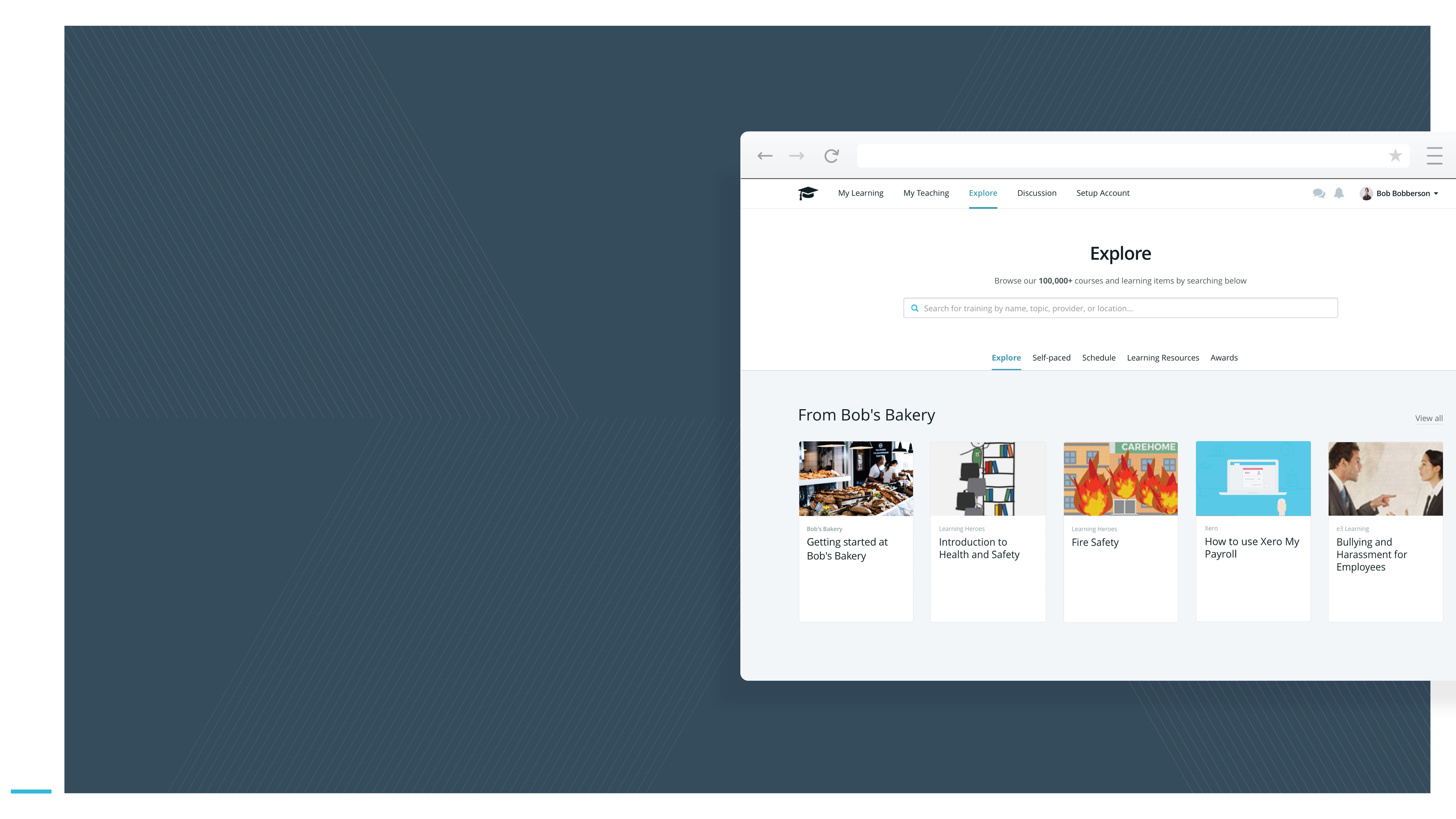 GO1 | Platform partnership
Let the GO1  platform power your  product suite
Brand the GO1 LMS as your own
We can work to theme and configure the GO1  LMS to suit to your organisations look and feel,  so it seamlessly integrates into you current  existing product suite.

Decide on your content
The platform supports various content formats.  You can decide if the platform will distribute  your content and/or GO1 content.
6
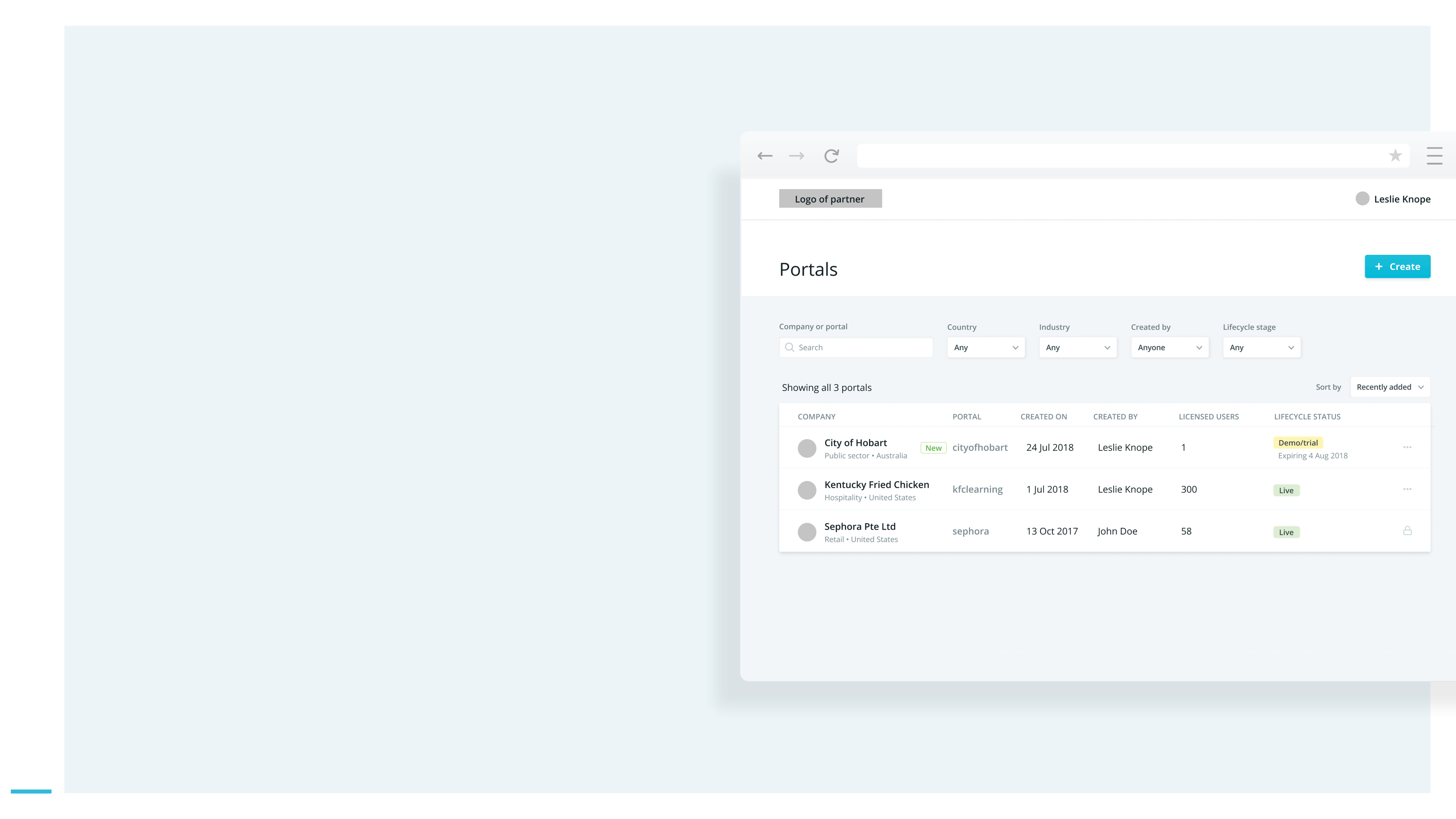 GO1 | Platform partnership
Become a reseller
Use the self-service GO1 Portal Launcher tool to  generate your branded portals (with your chosen  content package) for potential customers. The Partner  Hub will also allow you monitor your customers  conversion status and view high level reports.
7
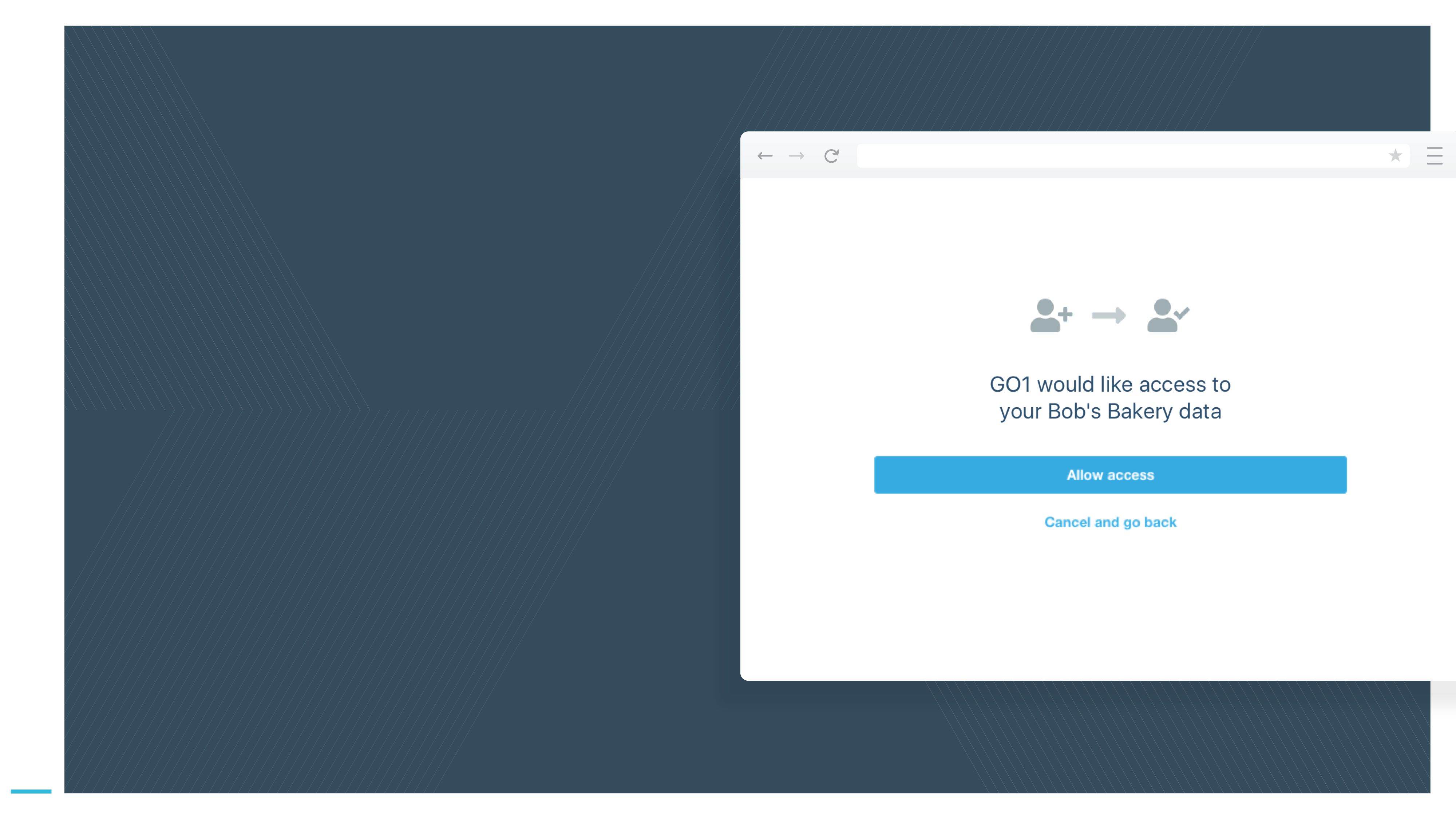 GO1 | Platform partnership
Integrated user experience
You can additionally build workflow based  integrations into your existing platform, so  that user data can be pushed between both
platforms, creating a seamless login experience.
*Optional development
8
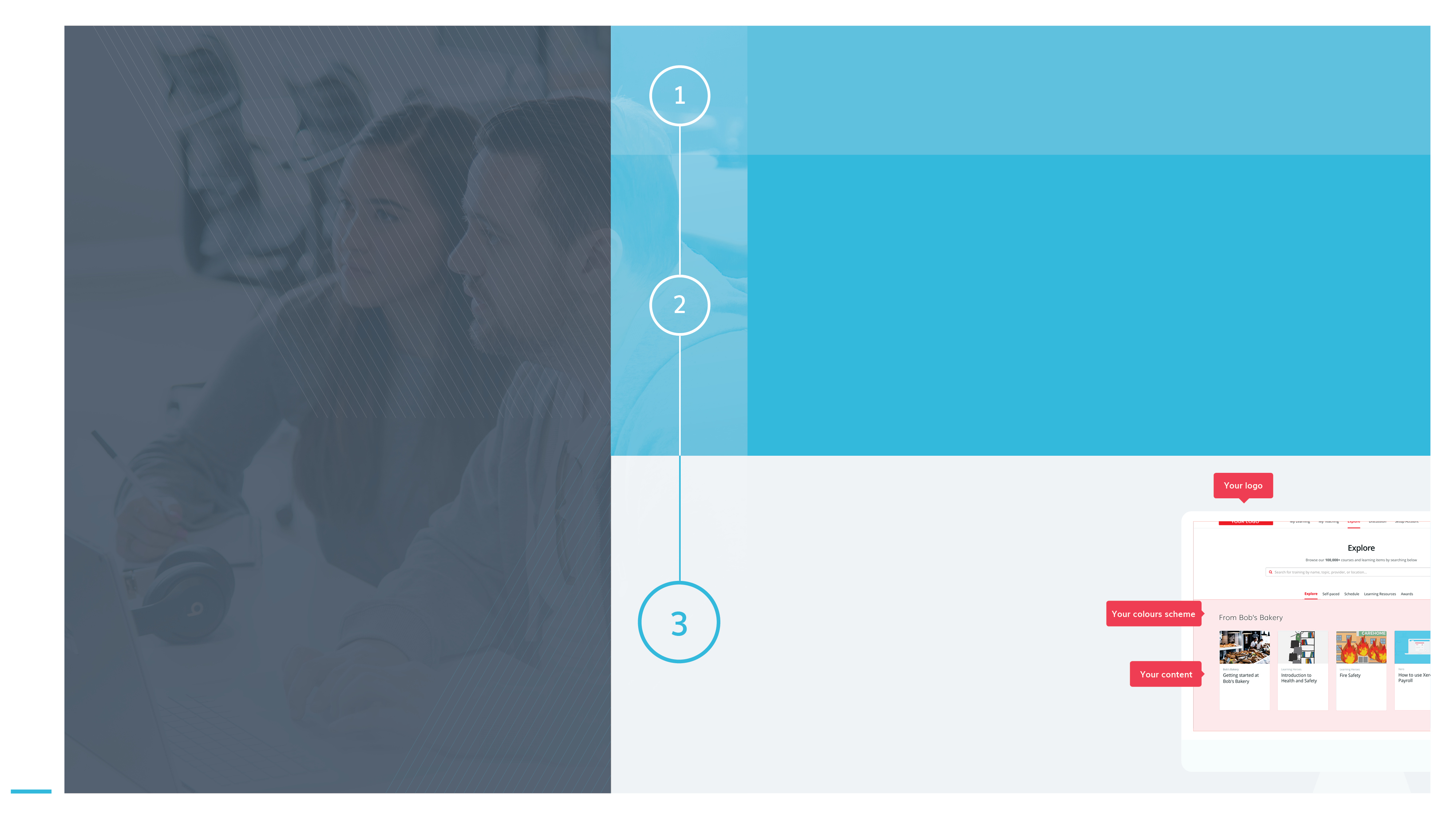 GO1 | Platform partnership
Sign your Partner Agreement
Design and Delivery
Work with the GO1 Product and Partner teams, to plan  and then develop the integration.
We will provide you API support documentation and  developer portal access.
If you are a reseller - Partner Hub access will be provided.
What to  expect next
Launch and operate
Work with the GO1 Partner team to  plan your Go-to-market strategy.
Use marketing materials and support  documents provided by GO1 to deliver  on the strategy.
We will work together to decide on an  appropriate launch process, such as  staged release; market test and/or EAP
9
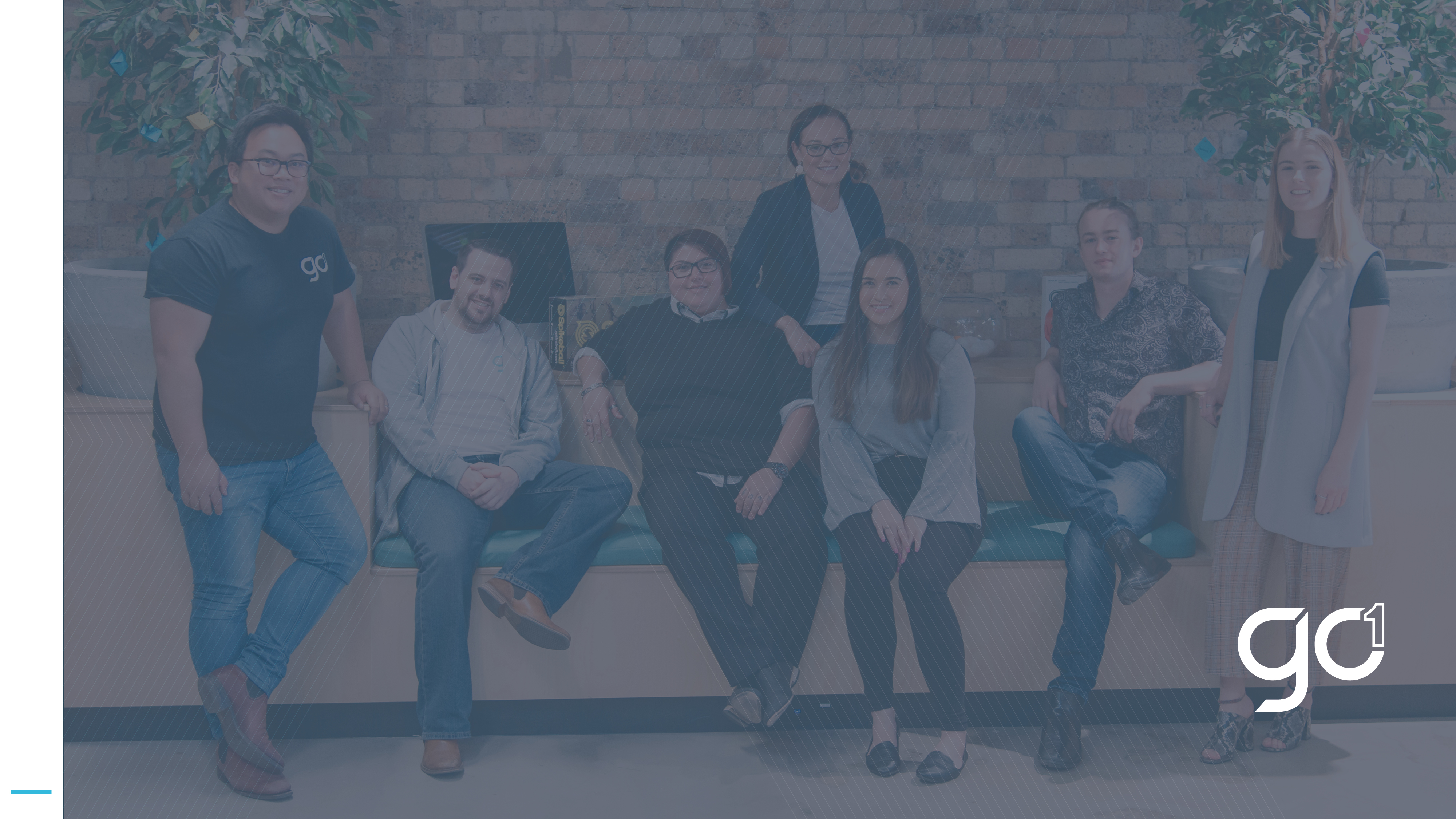 GO1 | Platform partnership
Ready to join the GO1  Partner Program?
Contact your Partner Manager:
dfish@go1.com
10